Billeder taget af 


Frank ØstergaardFransklærerforeningens formand


Frank Østergaard deltog i sympatimarchen i Paris
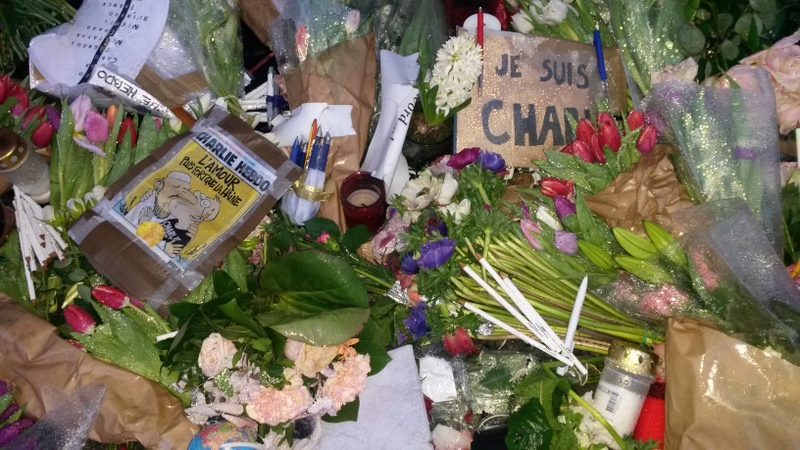 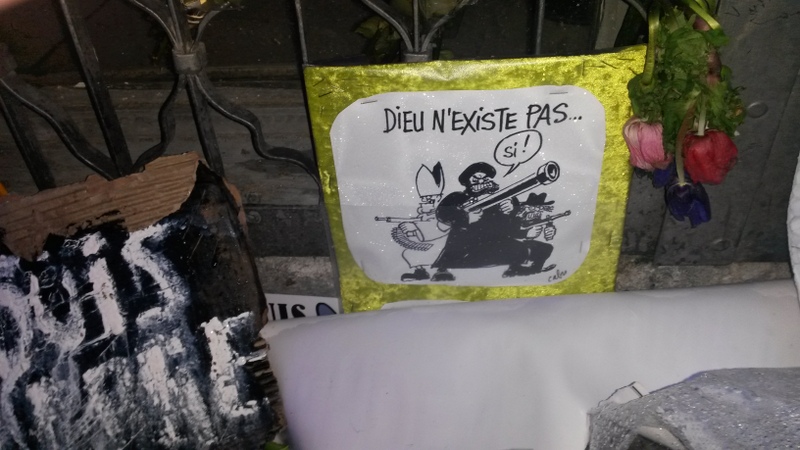 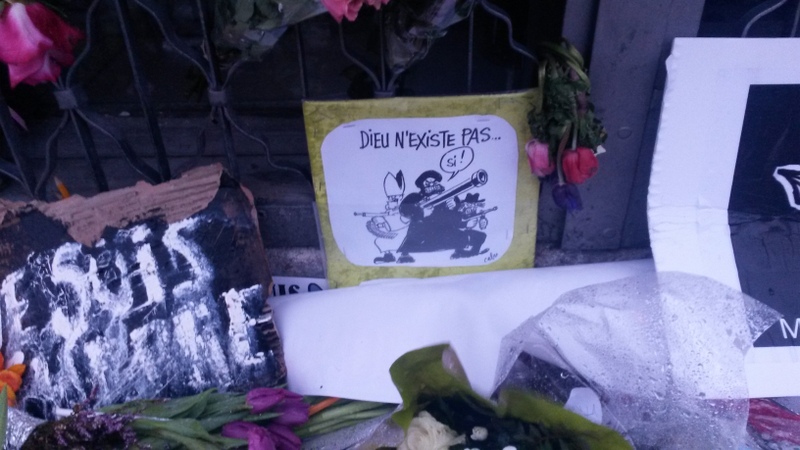 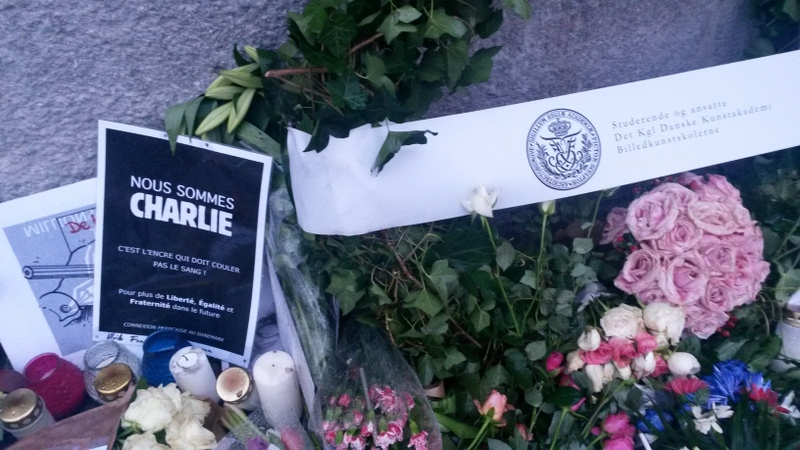 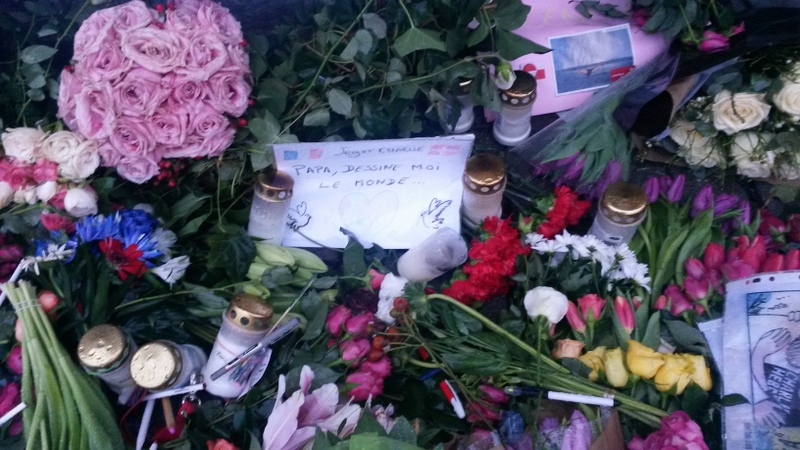 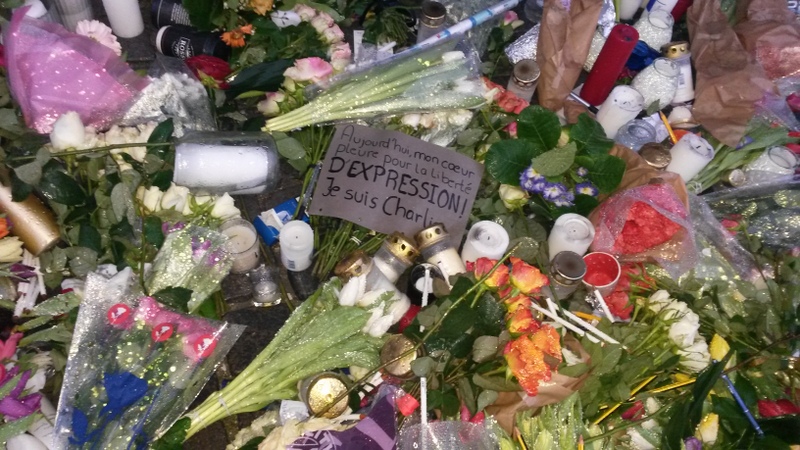 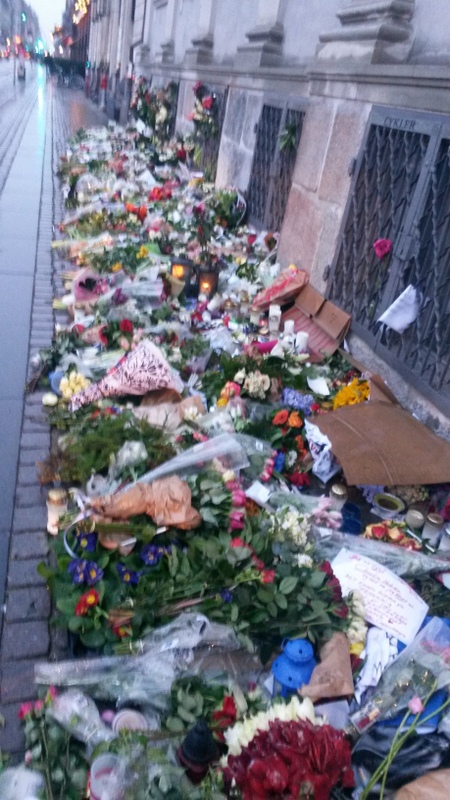 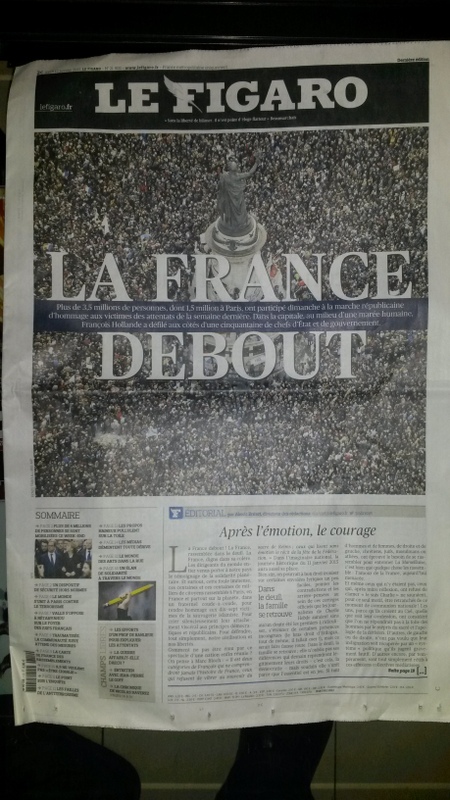 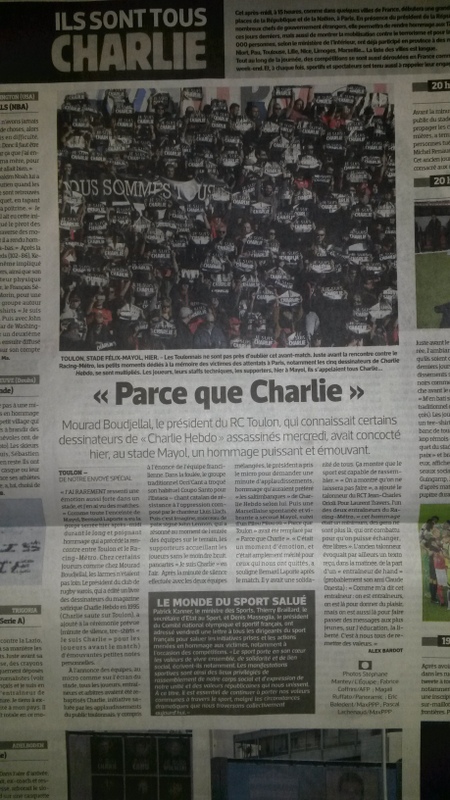 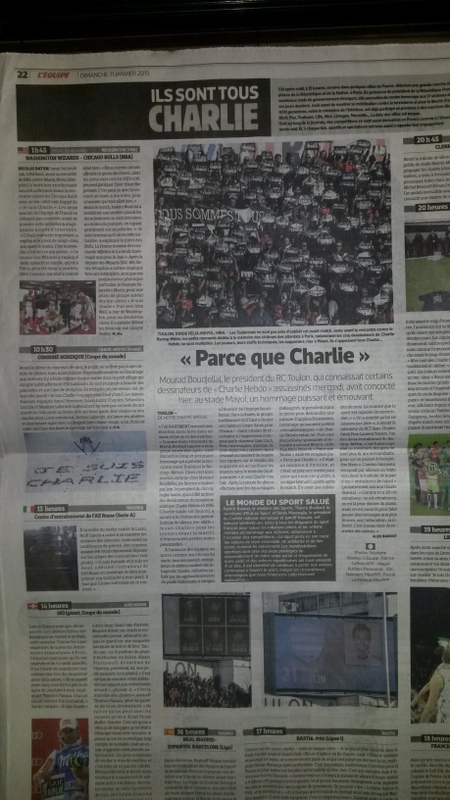 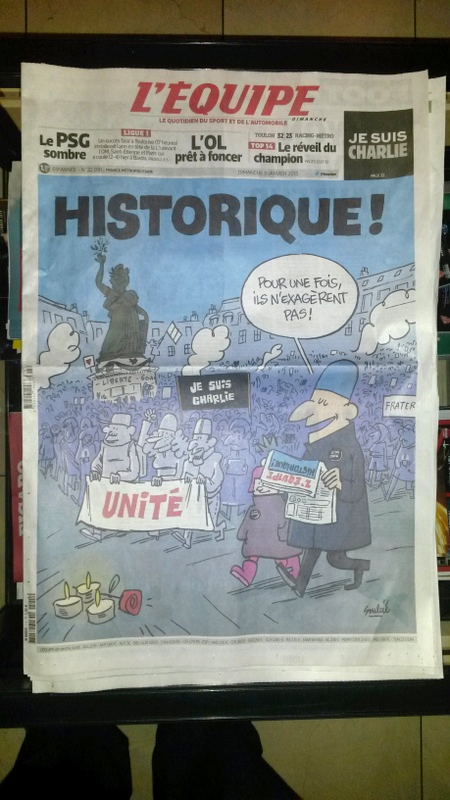 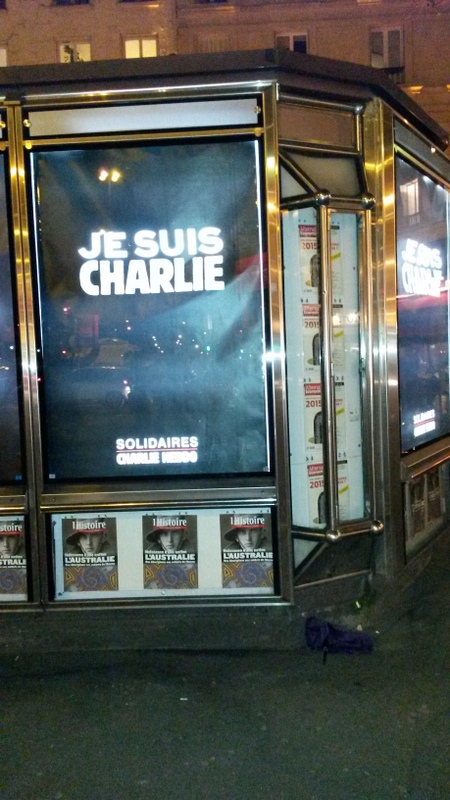 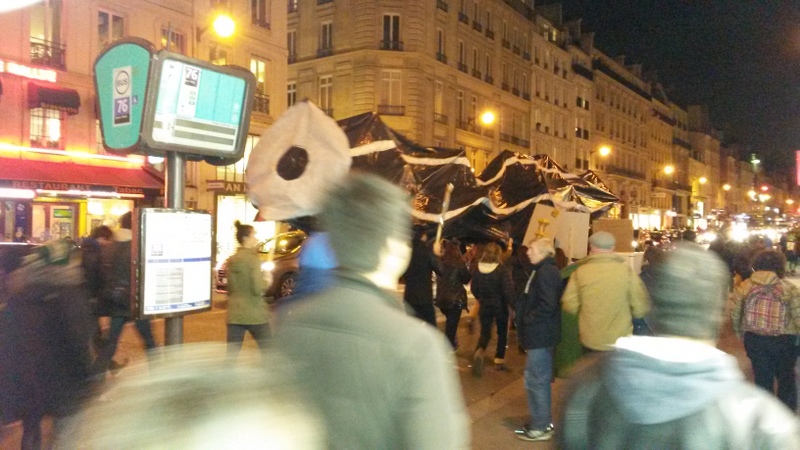 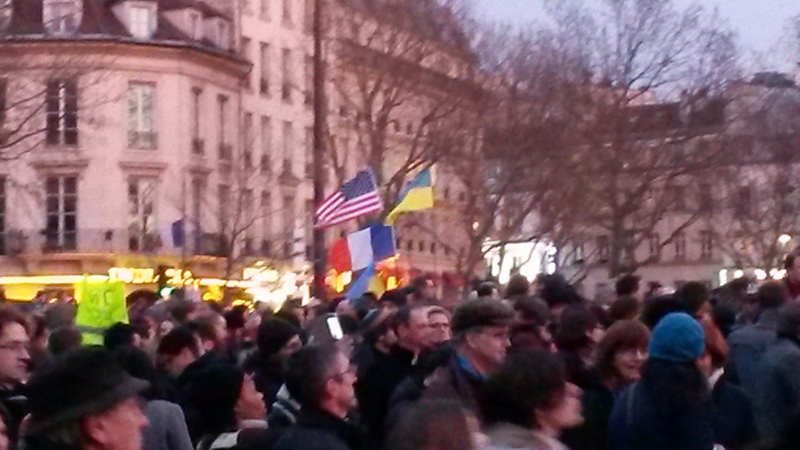 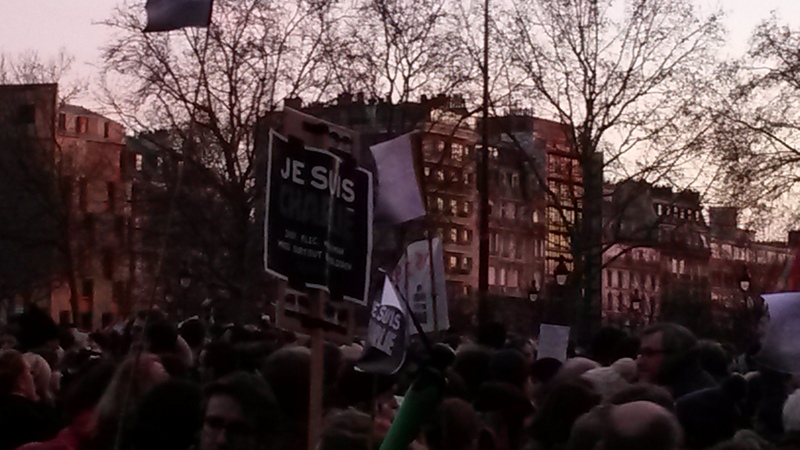 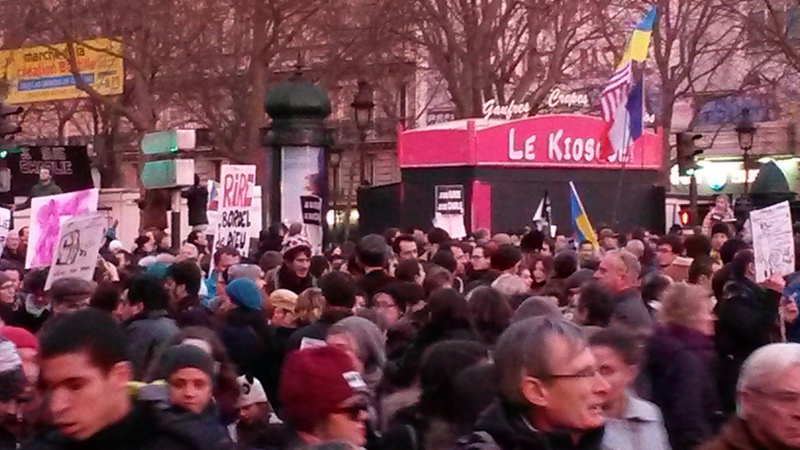 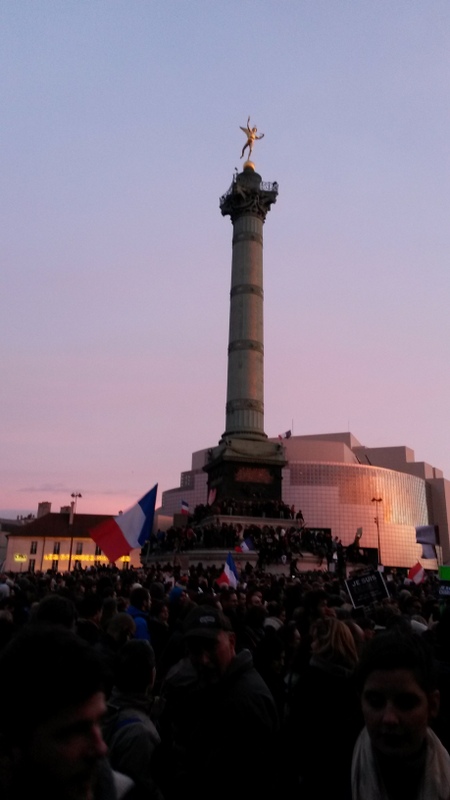 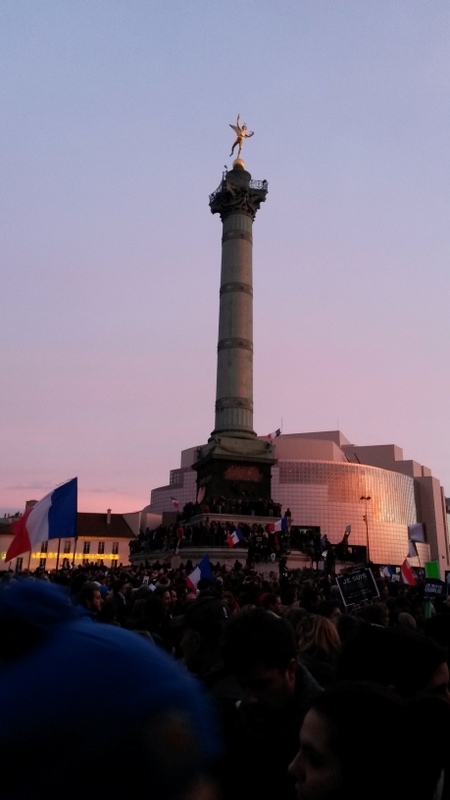 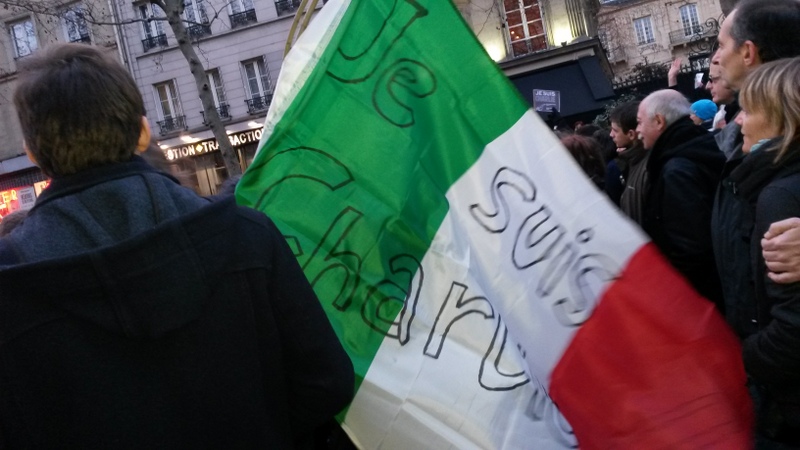 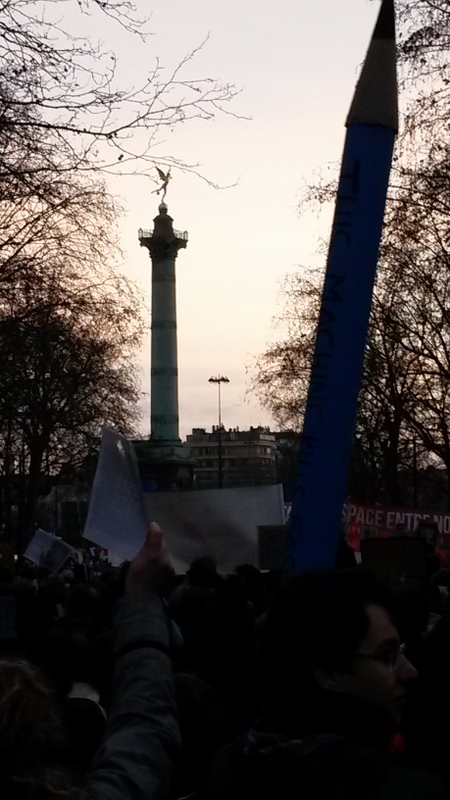 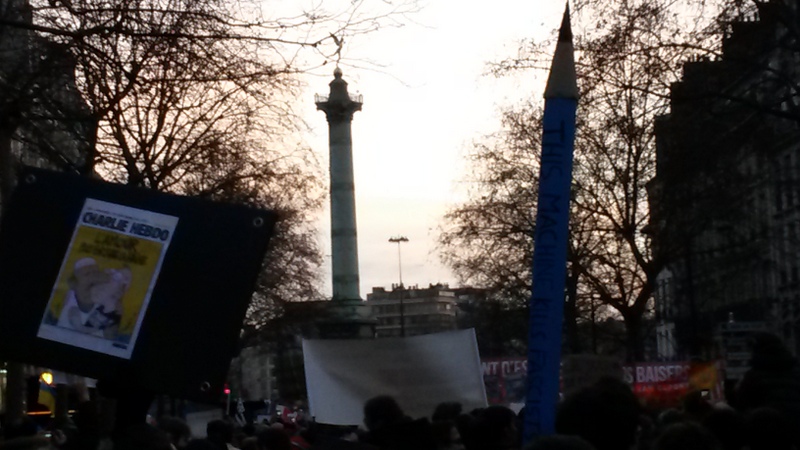 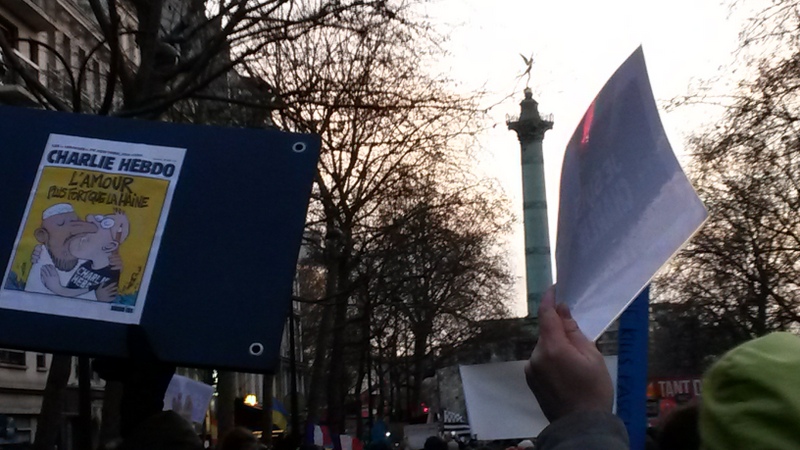 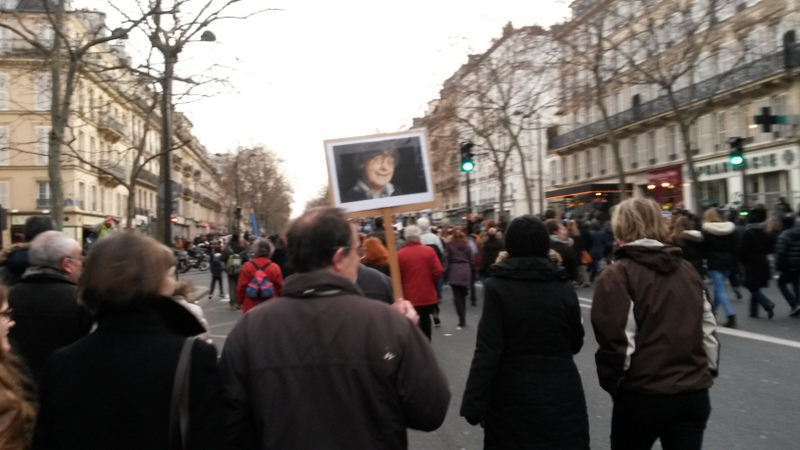 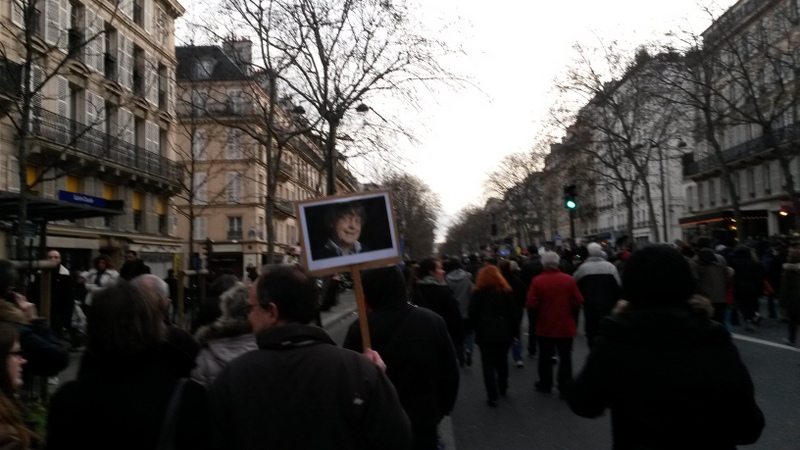 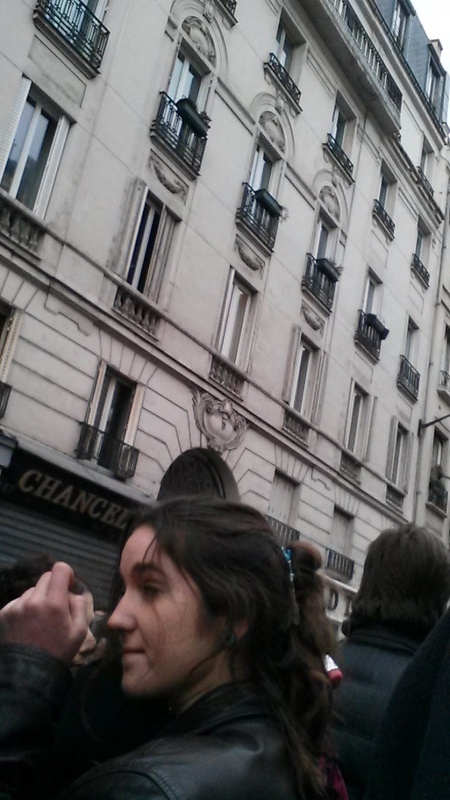 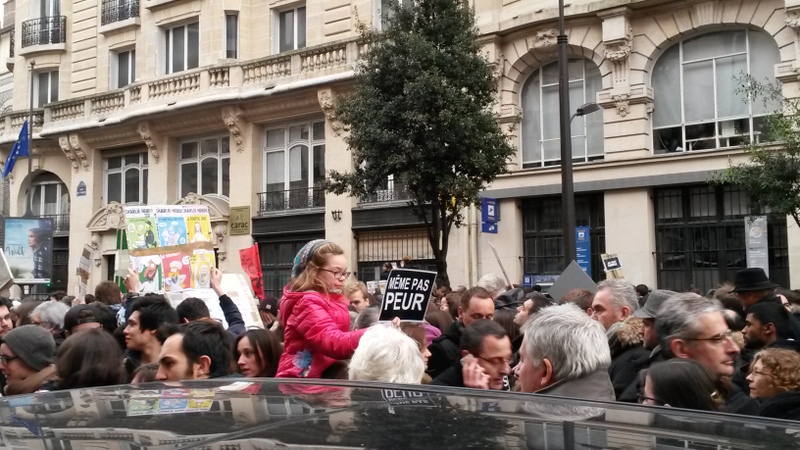 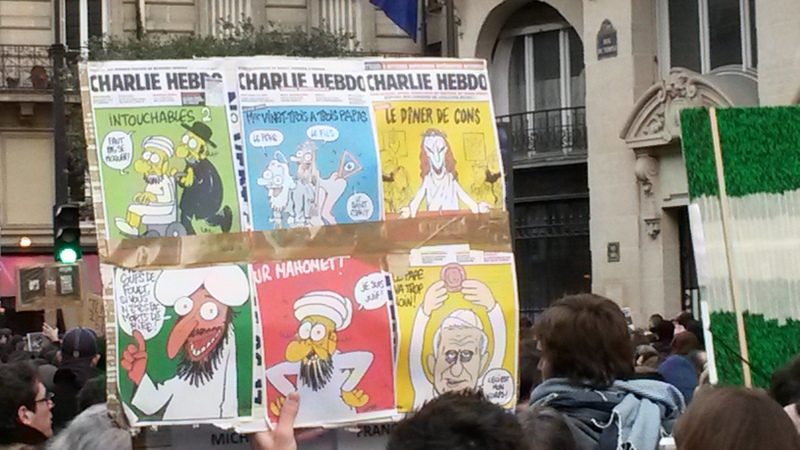 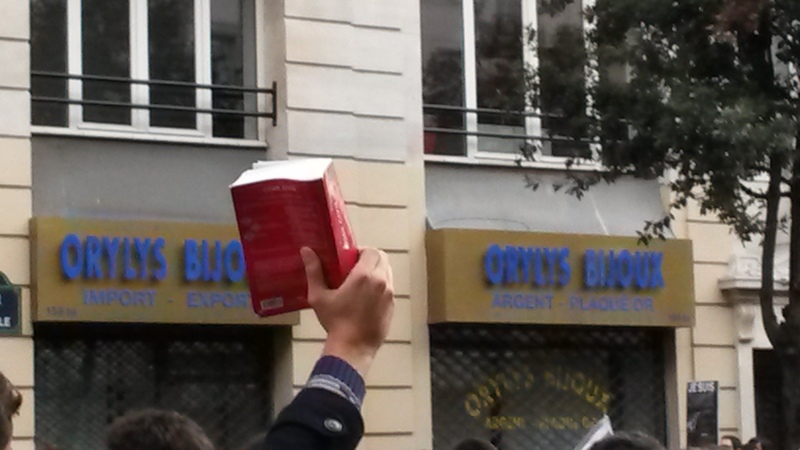 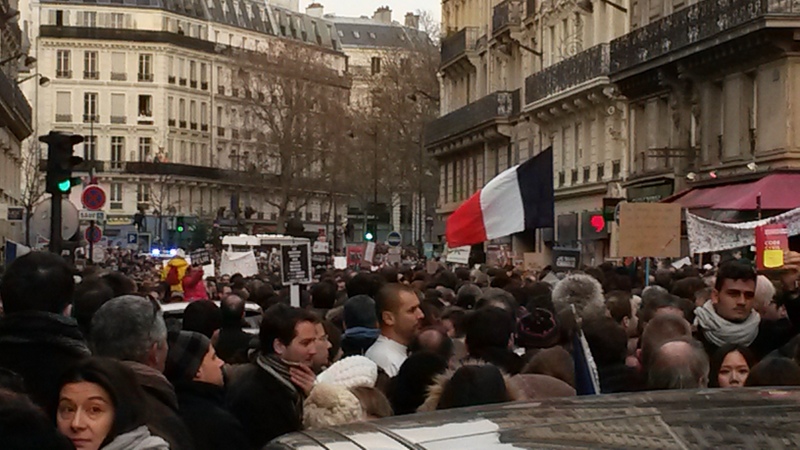 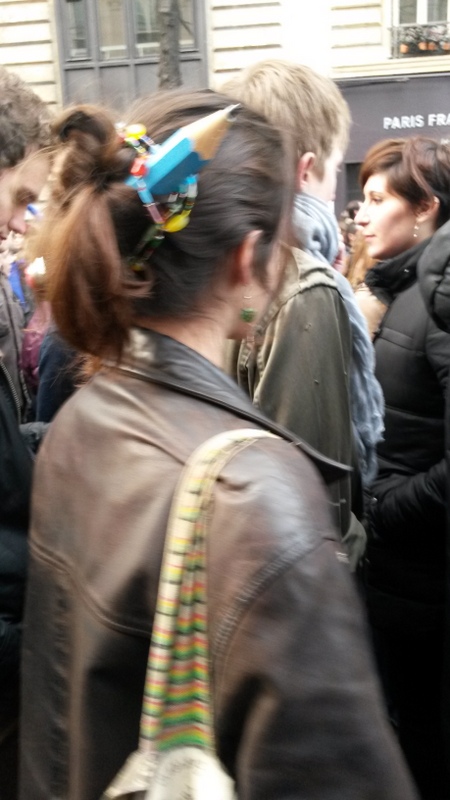 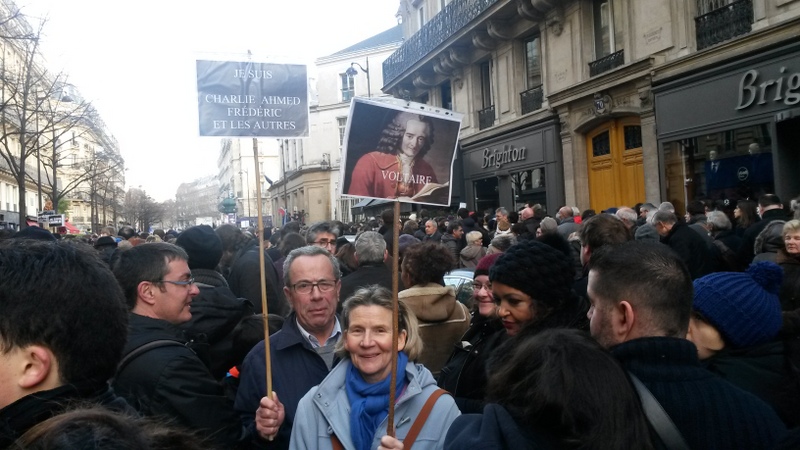 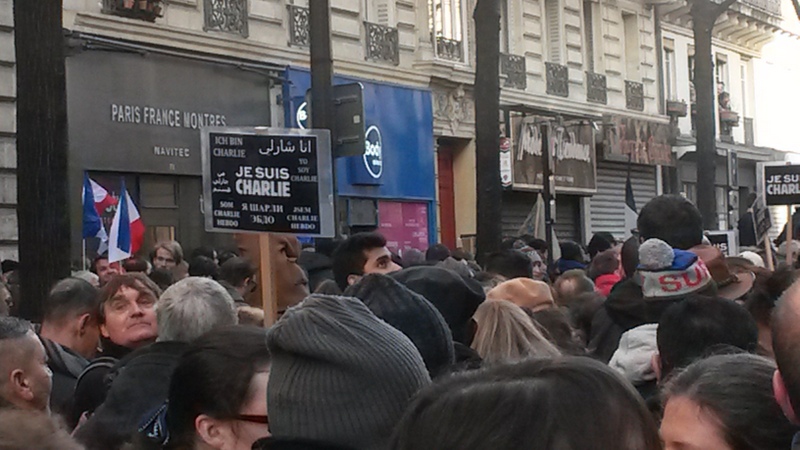 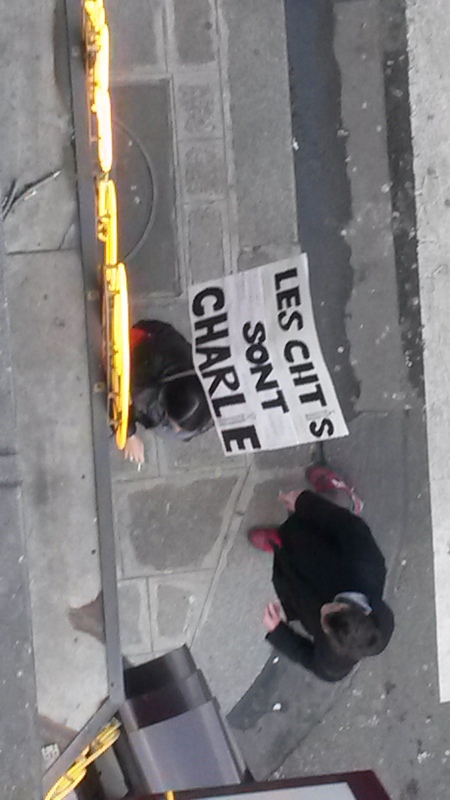 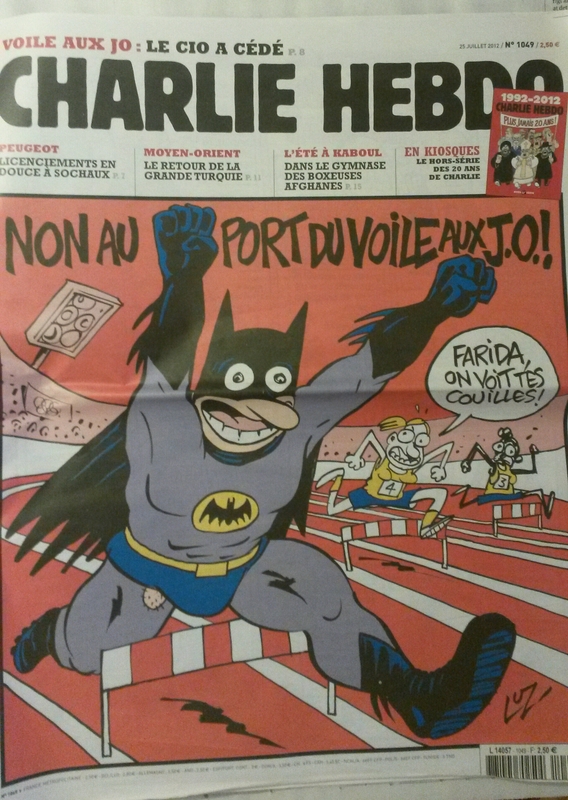 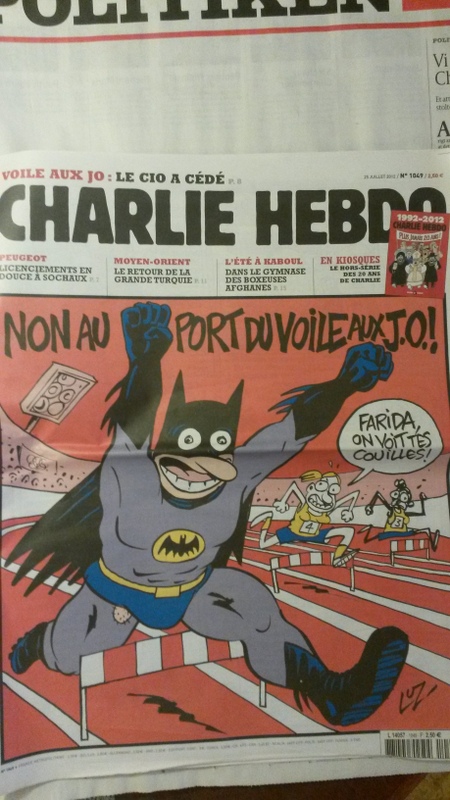 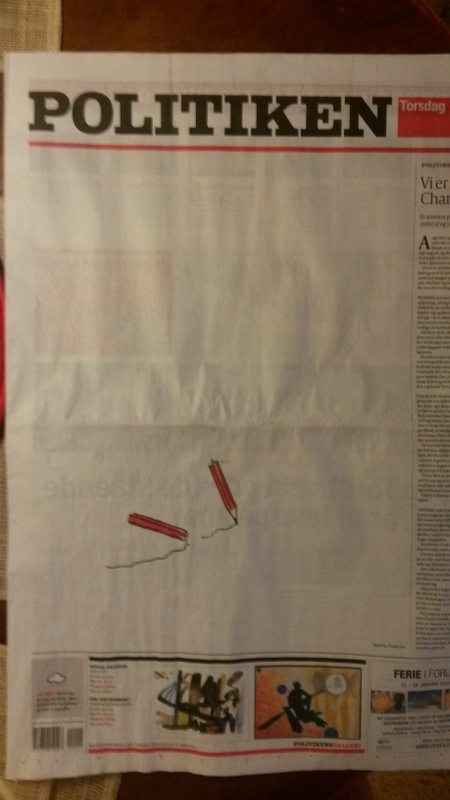 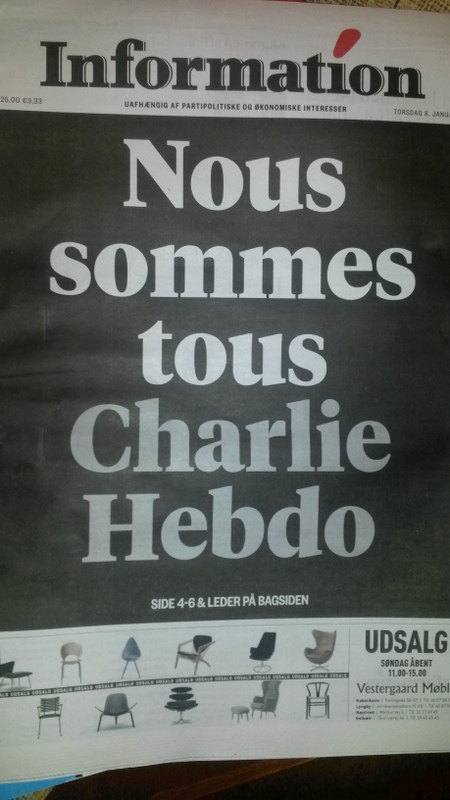